Environmental Control System Door Redesign
Timothy Anderson, Andrea Hernandez, Sam Mangialardi, Alexander Soto, Jake West, Michael Wilson
CDR
Critical Design Review
February 26, 2021
Figure 1: Antares Rocket [1]
1
Outline
Section 1: Project Intro and Recap
Section 2: Action Items
Section 3: Manufacturing and Analyses
Section 4: Future Work and Budget
Jake 2
Section 1: 
Project Introduction and Recap
Alex 3
Project Intro
Improve the latching system for the Antares rocket. 
Our objective is to investigate potential failures of the door. 
Excessive leakage of air could lead to potential failure. ​
A successful design could be implemented into other launch vehicles.
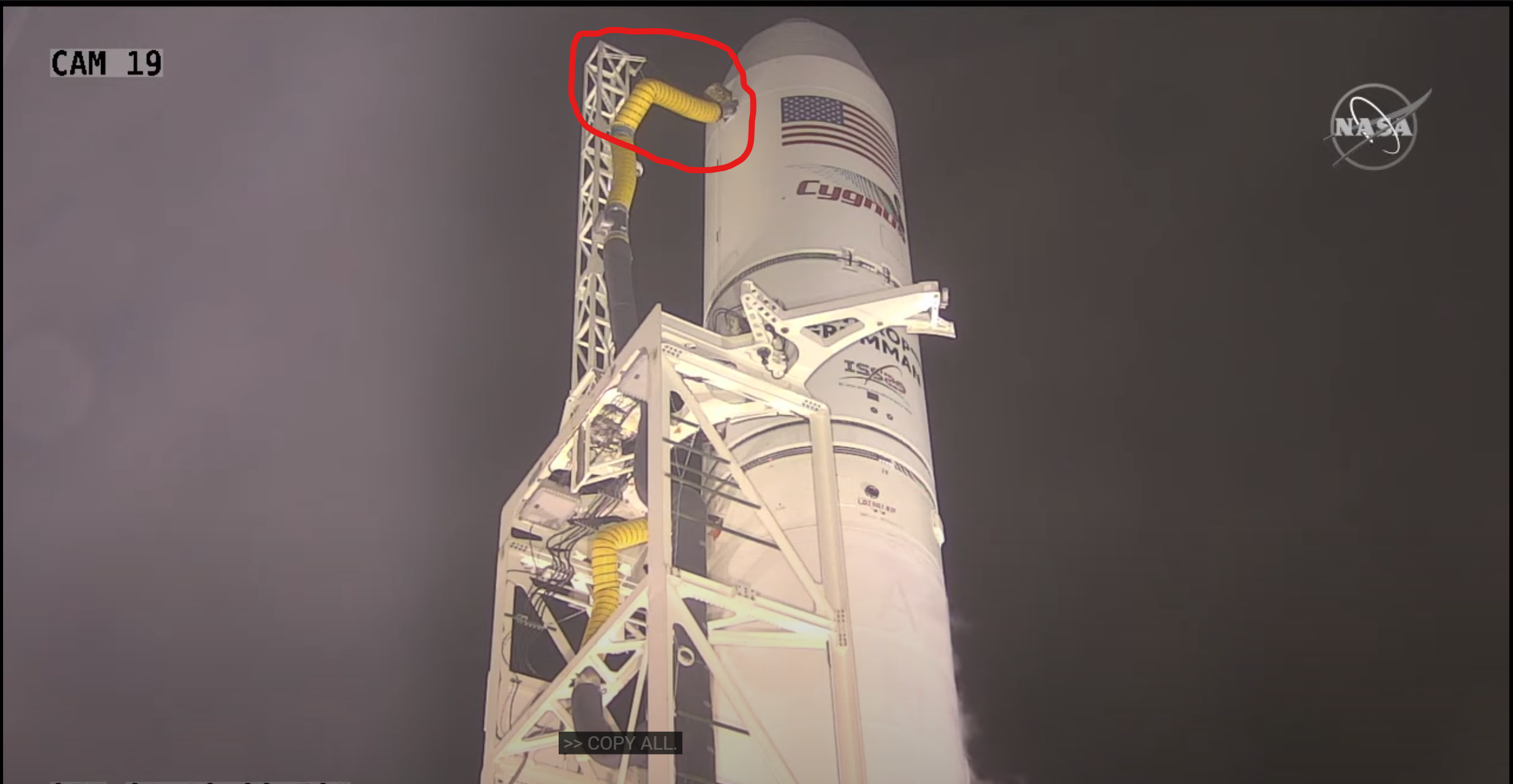 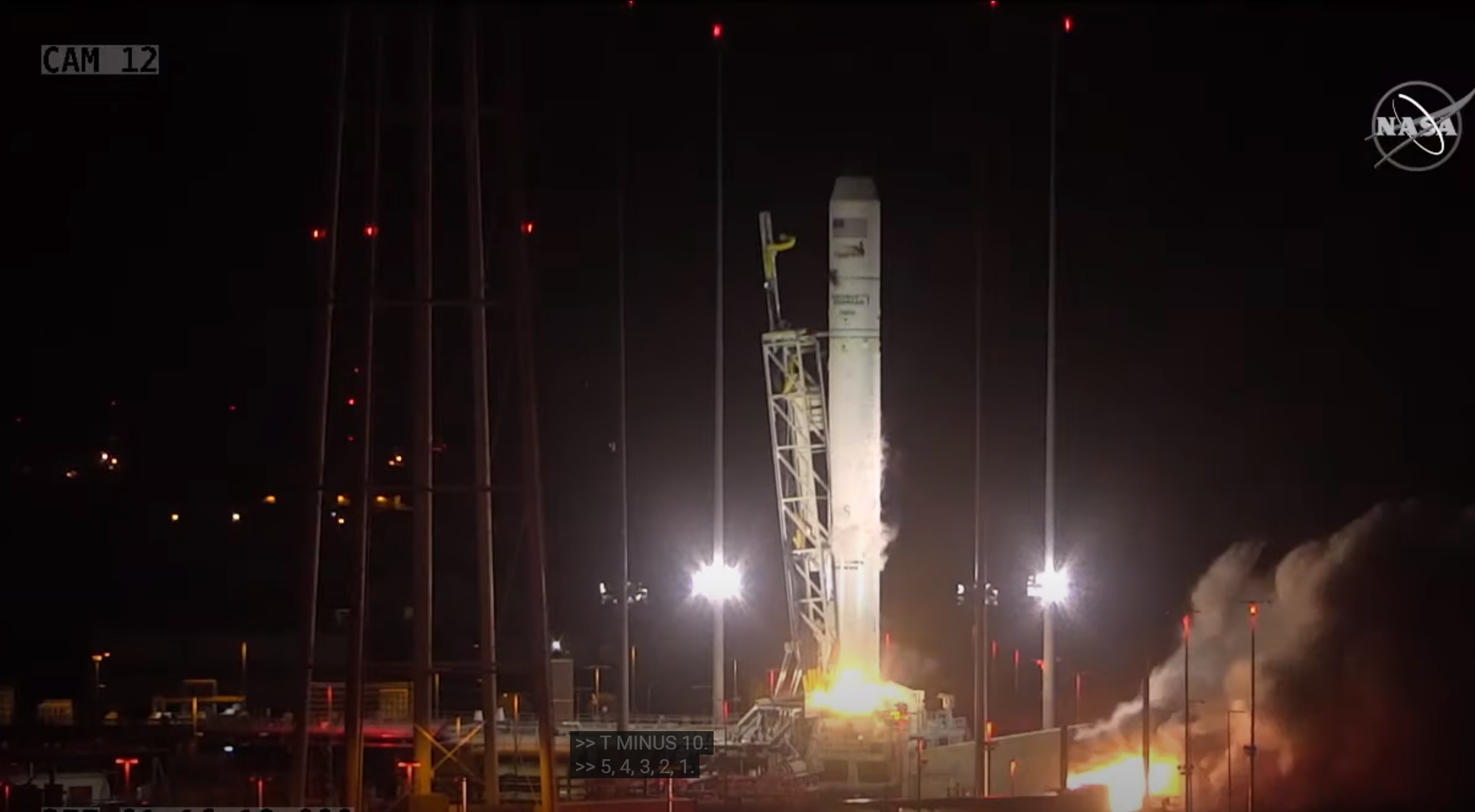 Figure 2: Nozzle in place [2]
Figure 3: Nozzle is removed [2]
Alex 4
Customer Requirements
Table 1: Rated Customer Requirements
The level of importance was determined by a rating from 1-10. ​
Priority: ​
Pressure differential ​
Activates on launch characteristics​
No interference with nearby systems​
Nice to have:​
Indicate Open/Closed status.​
​
Alex 5
Engineering Requirements
Table 2: Listed Engineering Requirements
Provided by Northrop Grumman project proposal
High standard of design performance, reliability, durability, and safety
Quantitative Requirements
Alex 6
Original Twisting Latch Design
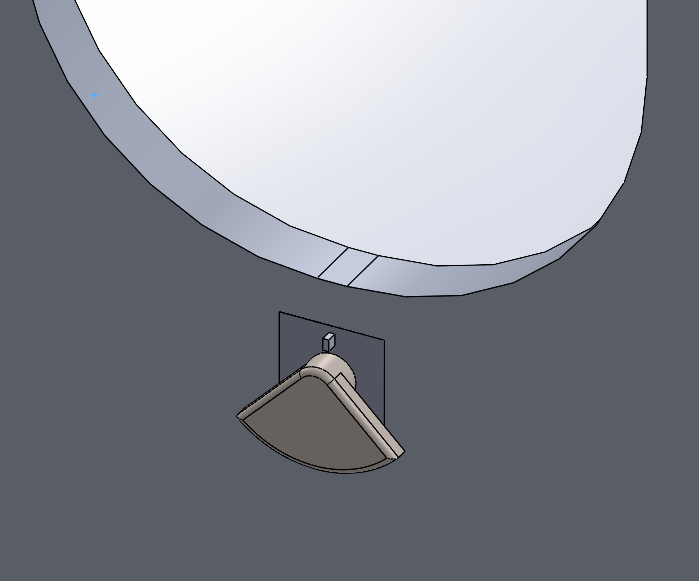 Uses exterior hinge design, with a solid aluminum door. 
Latching system activates as the door hits the fairing.
Latch twists 180 degrees until it locks down the door to the fairing.
The design can be reopenable by hand, by turning the latch counterclockwise with enough force to overcome the torsion spring.
Figure 4: (a) Open Door View
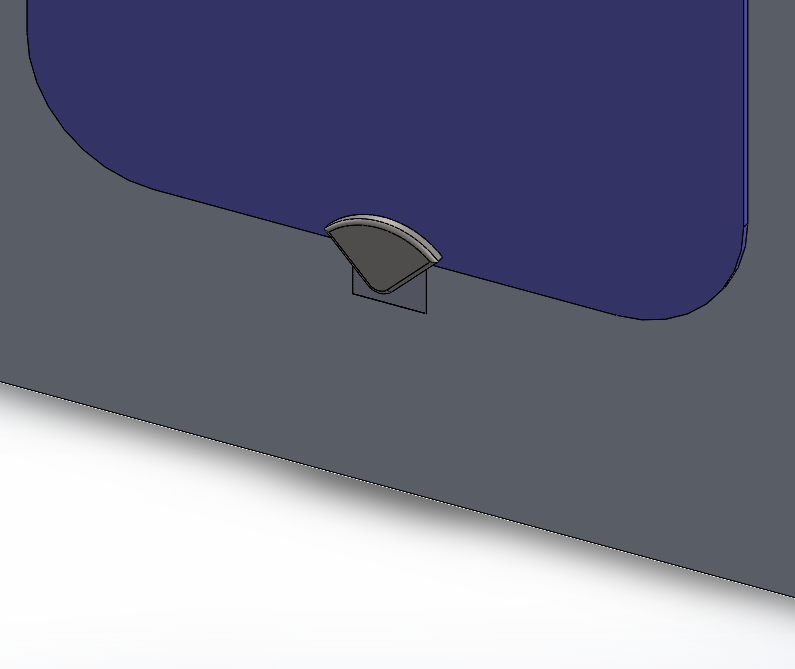 (b) Closed Door View
Tim 7
Full System Activation
Tim 8
Figure 5: Animation
Latching System Activation
Tim 9
Figure 6: Interior Animation
Section 2: 
Action Items and Design Changes
Sam 10
Action Items
Door activates above the latch
Material change to 7075 T73 Aluminum
Round pin vs Square pin
Decrease weight / dimensions
Scalability of the device
Effects of Thermal Expansion?
Idea of an internal latch
Damage to the device after activation
Sam 11
Design For Manufacturing & Assembly
Standard sizing
Bolts
Pin radius
Removing or Adding fillets 
Manually apply after to reduce overall cost.
Prevent shearing.
Decreasing parts
 Pin was redesigned versus adding parts.
Open and no complex tools required
Andrea 12
Pin and Housing Changes
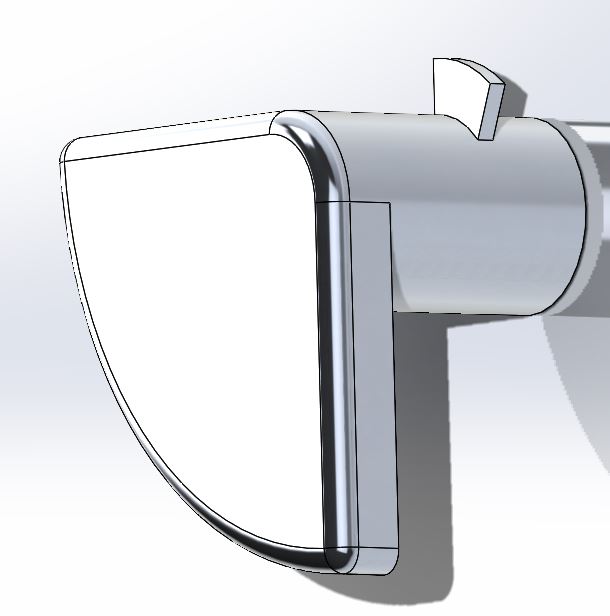 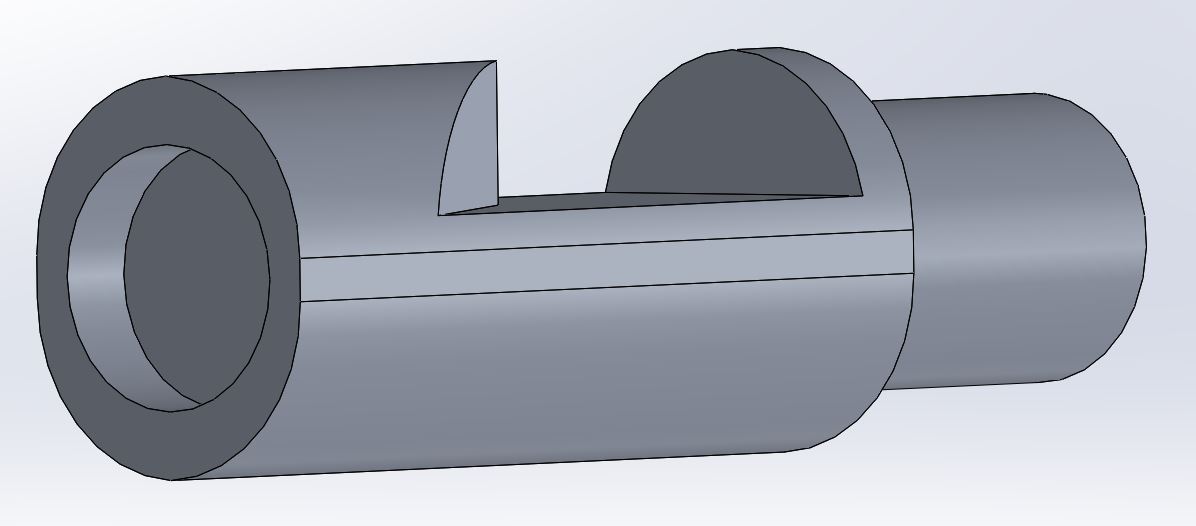 Pin
Circular vs rectangular.
0.125in radius. 
Not perfect circle.
Multiple cross sections.
Angled passage .
Housing
Squared .
Pin housing extrusion increased.
Extrusion repositioned, reshaped.
4ct bolts.
Figure 7: Pin design.
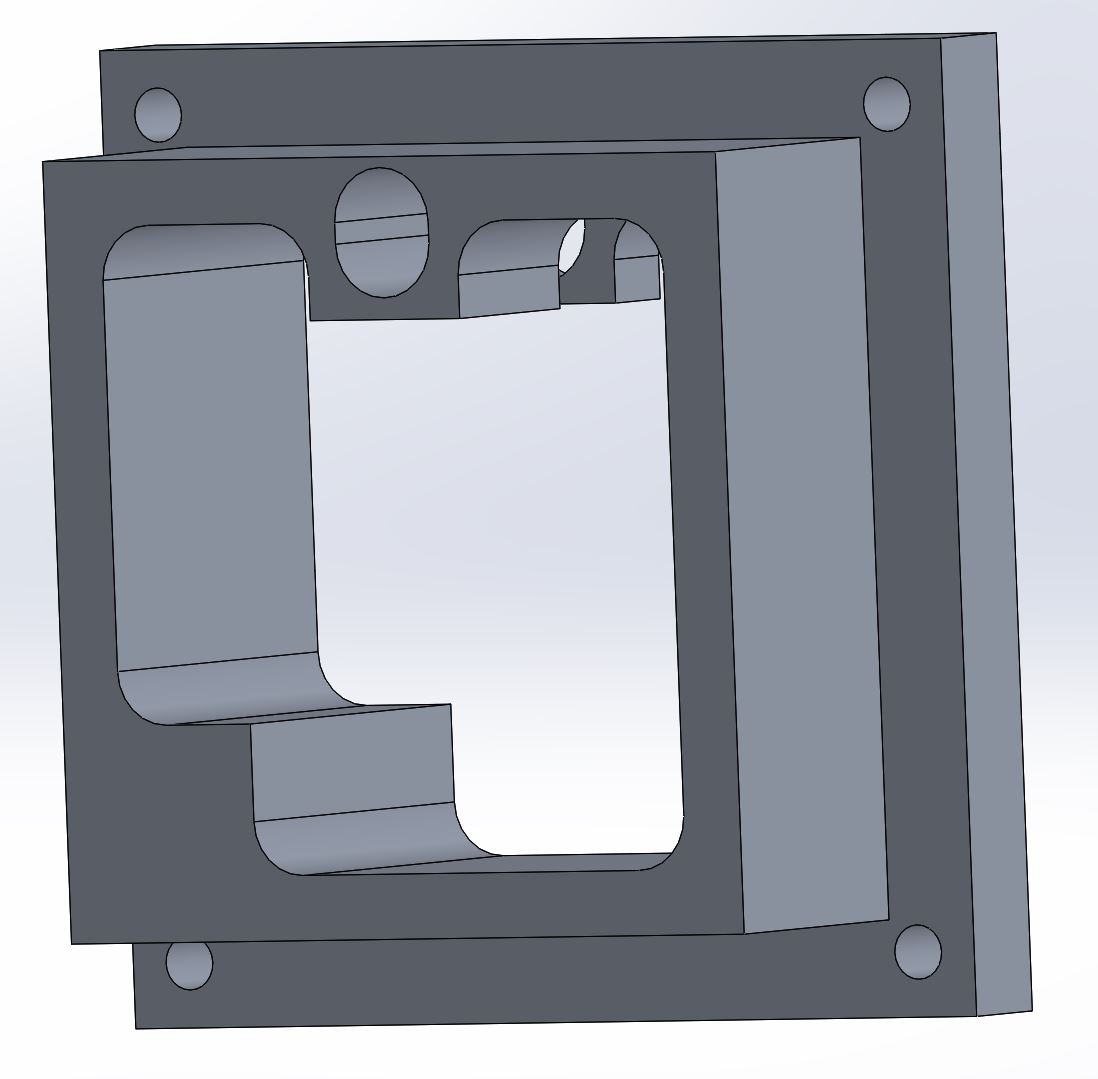 Figure 8: Shaft extrusion tab.
Figure 9: Housing design.
Andrea 13
Threads and Bolt Changes
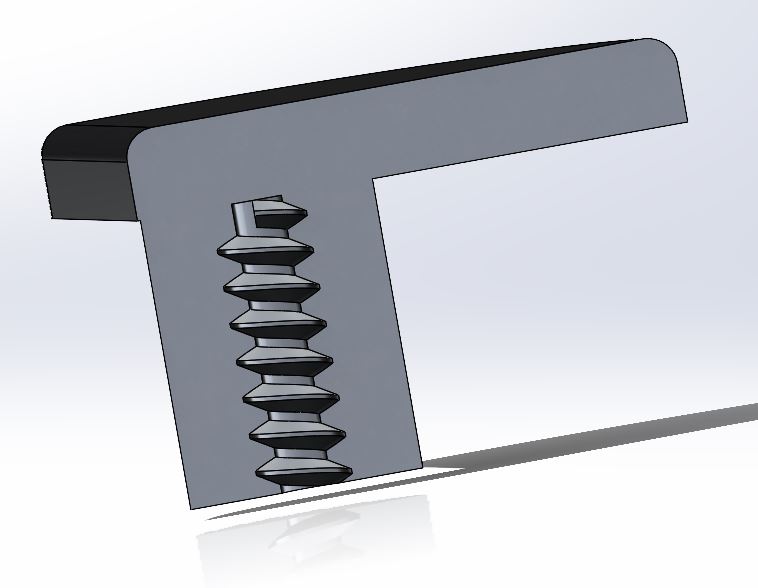 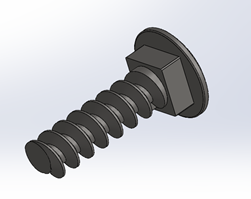 Figure 10: Shaft with thread design
Figure 11: Bolt design
1/8in to 3/8in size change
Lenth increased due to adjustable housing
Heli coils or keenserts
Steel to zinc plated steel 
Length increased due to adjustable housing
Andrea 14
[Speaker Notes: Changed the threads to accomadate new bolt dimentions
The bolt change stemed from us trying to find that bolt size easily, rather than special design.order it
 WE changed it and parts as needed.]
Scalability Changes
Sandwich Plate added
Used to clamp the device to the fairing
Uses bolts to secure the sandwich plate to the housing
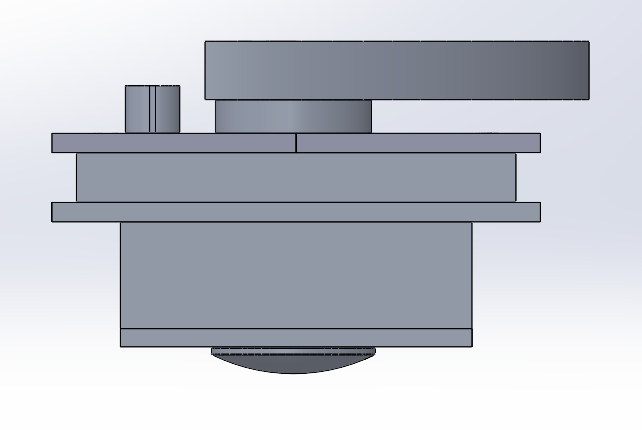 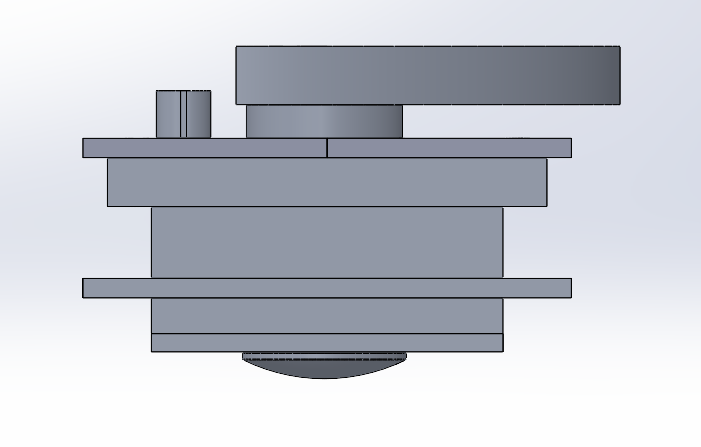 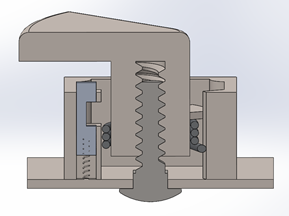 Figure 13: New Design
Figure 12: Old design
Sam 15
Change in Material
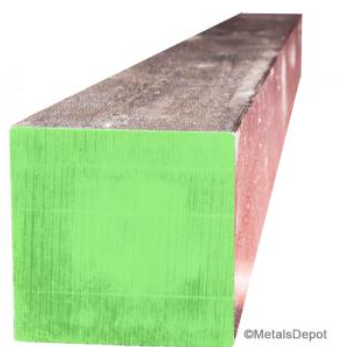 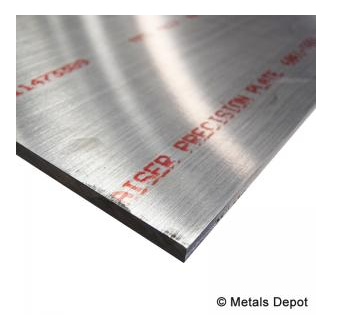 Figure 15: 7075-T73 Aluminum
Figure 14: AISI 304 Stainless Steel
Sam 16
Final Design
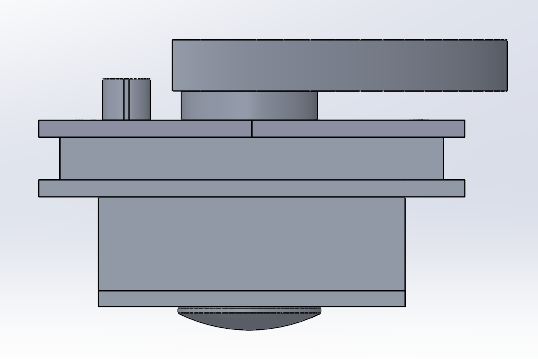 The design allows for use in multiple fairing sizes.
Faster activation than previous design, due to stronger torsion spring and orientation.
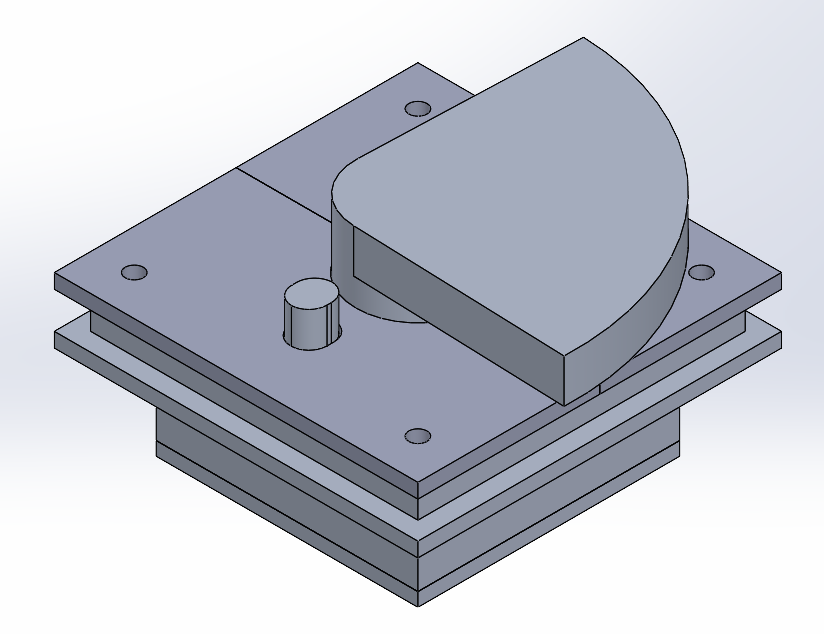 Figure 17: Side View
Figure 16: Iso View Of Final Design
Jake 17
Design Orientation Change
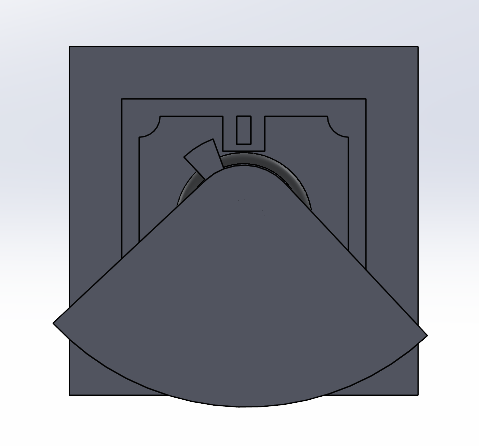 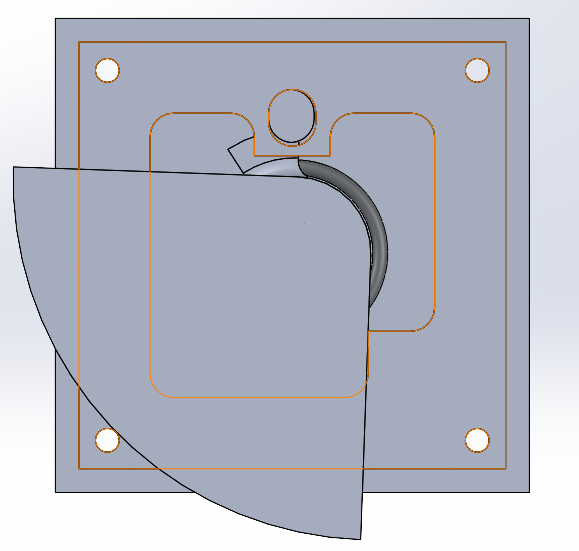 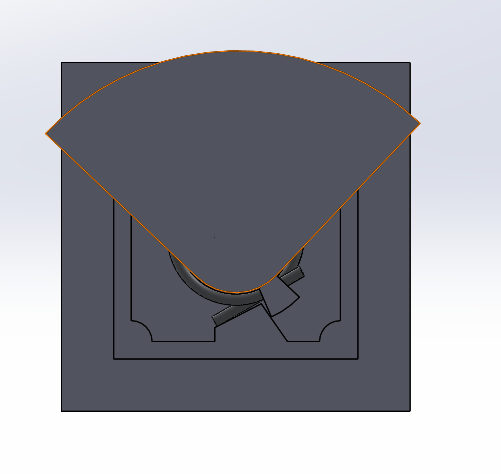 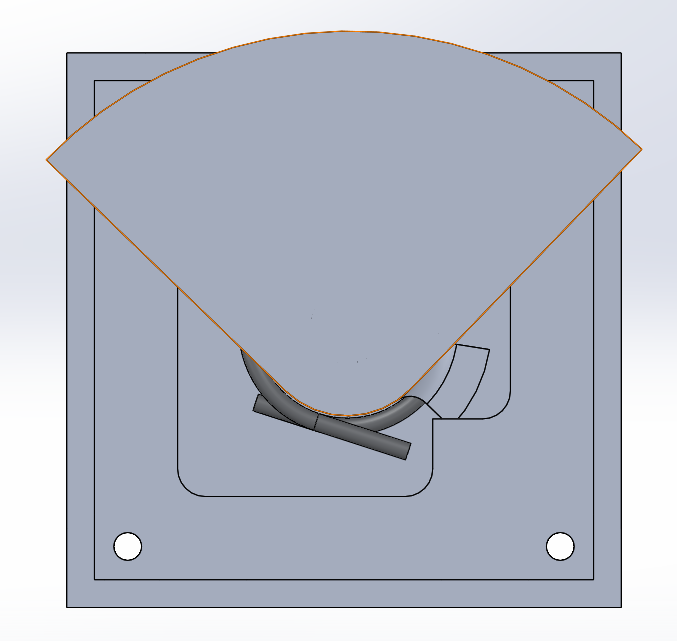 Figure 19: Old Design Orientation
Figure 18: New Design Orientation
Jake 18
Section 3: 
Manufacturing and Analyses
Michael 19
3D Printed Proof Of Concept
Printed with PLA and Photopolymer Resin.
Tolerance of +- 0.01 in.
Fully functional movement.
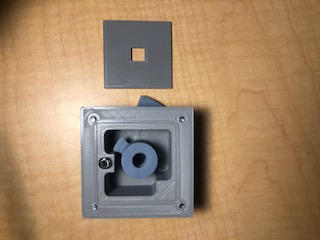 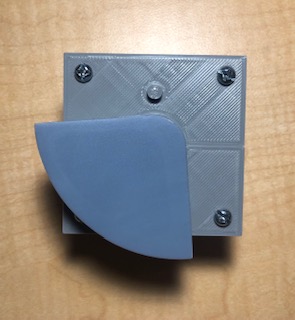 Figure 20: Front of Prototype
Figure 21: Back of Prototype
Michael 20
3D Printed Proof Of Concept Cont.
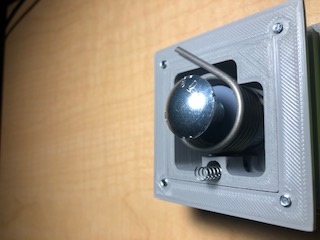 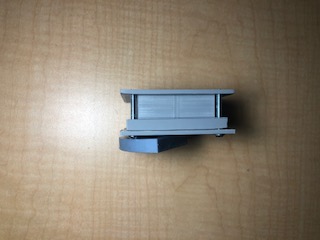 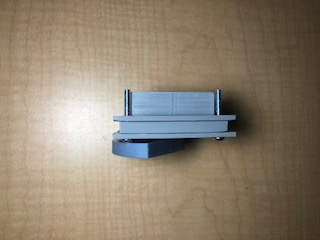 Figure 22: Scalability Comparison of Prototype
Figure 23: Internal Components of Prototype
Michael 21
Manufacturing
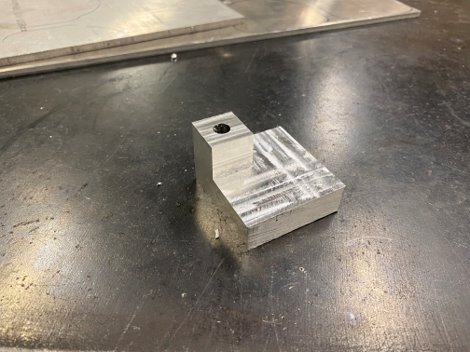 Created shaft using Aluminum 7075 at Machine shop.
Tapped the hole needed for bolt.
Milled the part using HSS endmill.
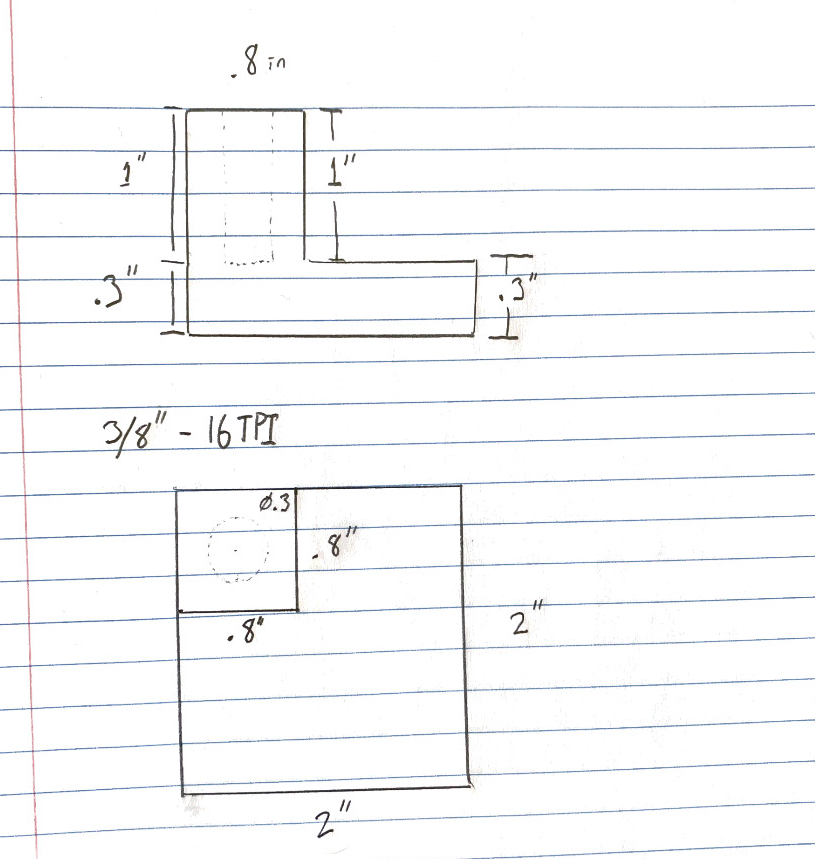 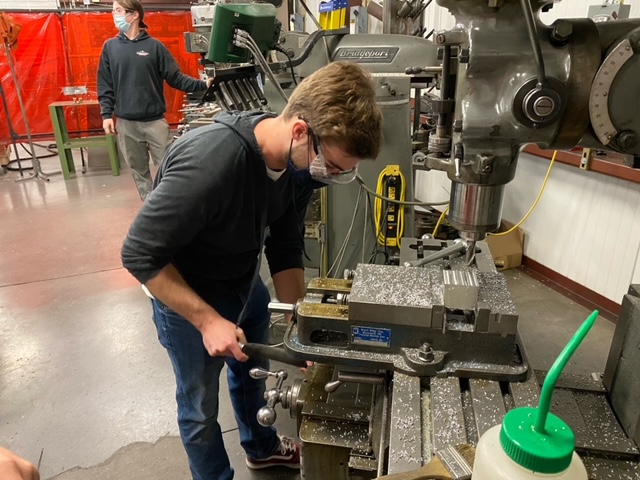 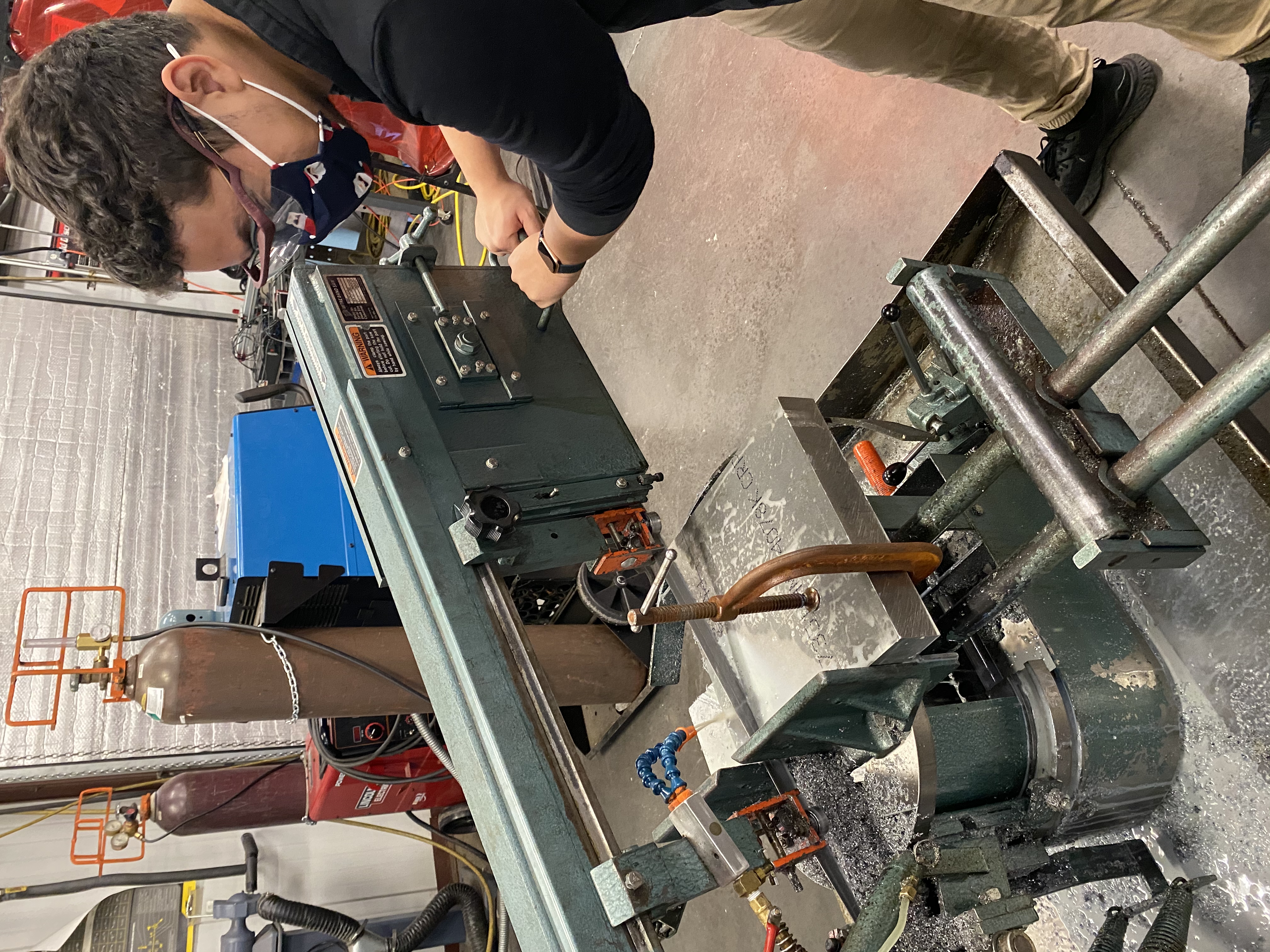 Alex 22
Manufacturing Cont.
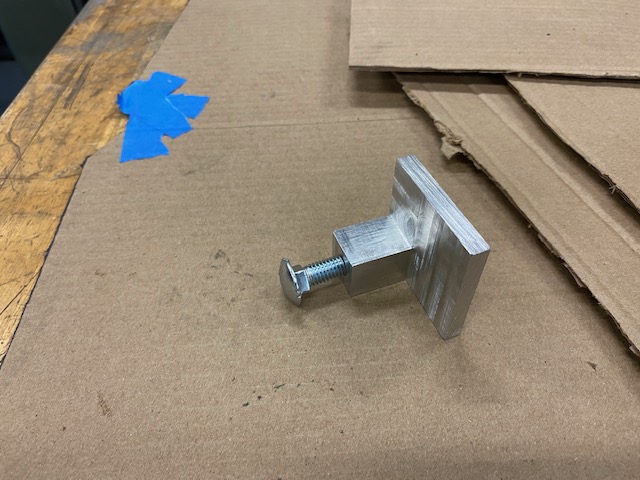 Finished the prototype using carbide endmill.
Cut the bolt to correct length.
Assembled the prototype.
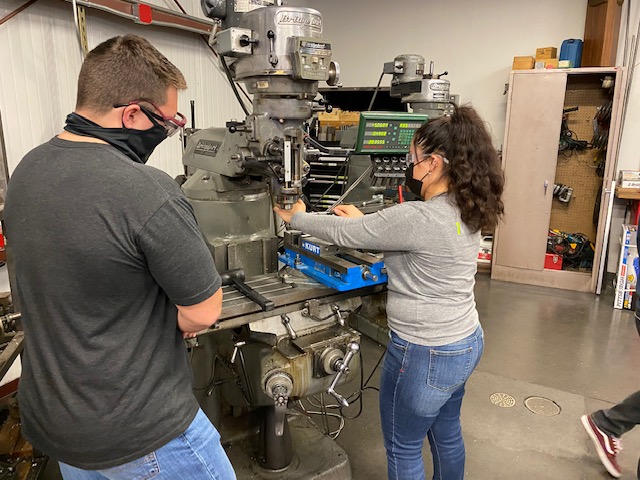 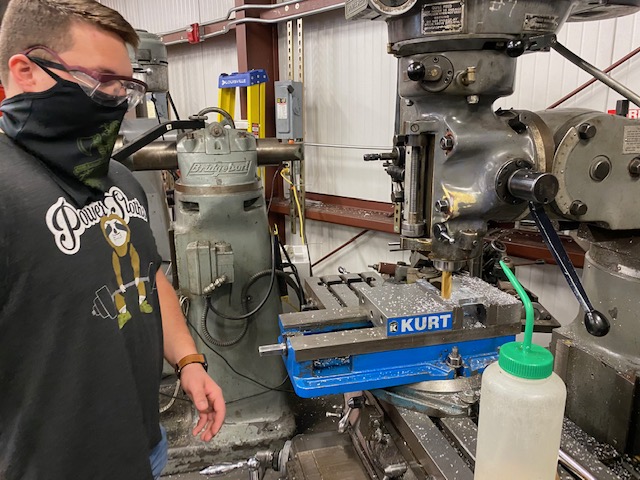 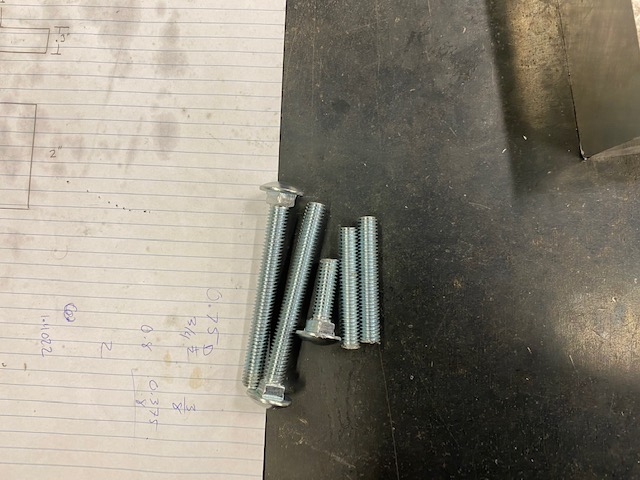 Alex 23
Weight Analysis
Table 3 : Part description list
Table 4 : Weight analysis of full system
The new material selection reduces design weight by over 50%.
A low weight provides an advantage due to the high cost/lb. for space flight.
Tim 24
Thickness of Latch Analysis
Latch Thickness= .3in
Factor of Safety, Yield = 4.37
Factor of Safety, Ultimate= 5.07
Table 5 : Latch Analysis [11]
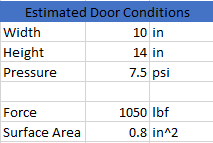 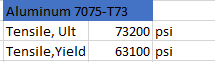 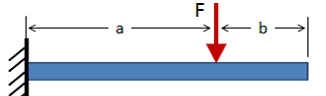 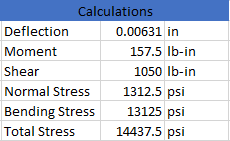 Figure 24: Cantilever Beam Representing Latch
Jake 25
Torsion Spring Analysis
Table 6: Torsion Spring Dimensions
Table  7: Torsion Spring Design
Michael 26
Thread Analysis NEW
Table 8: Power screw calculations
Excel Calculator [8]
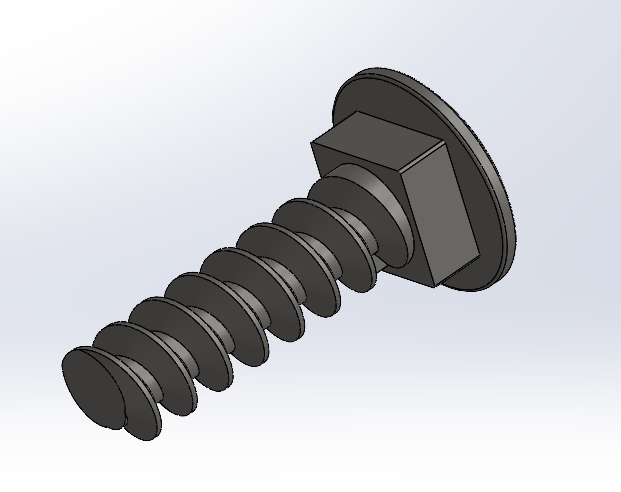 Figure 25: Screw full view
Andrea 27
Thread Analysis NEW
Table 8: Screw calculations
Based on …
Number of engaged threads (nt) = 1
Force applied as 200ls.
Andrea 28
FEA Analysis
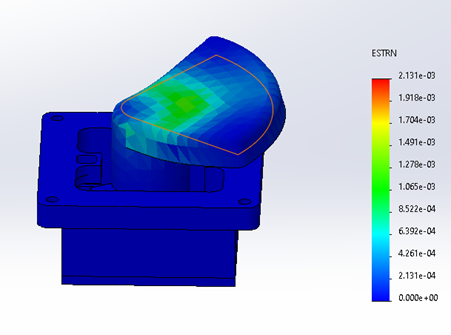 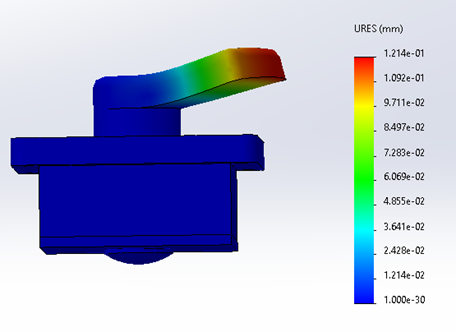 FEA assumed 1050 lbf on the latch.
It also assumed the shaft would not move due to the top plate restricting movement.
Max Deformation found was 0.01214 mm or 0.000478 in.
Figure 27: FEA Strain
Figure 26: FEA Deformation
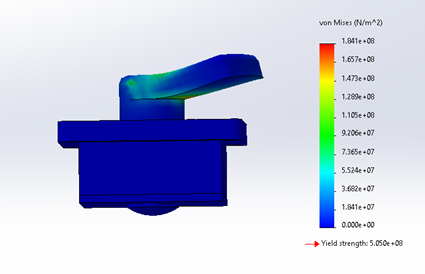 Jake 30
Figure 28: FEA Stress
Thermal Expansion
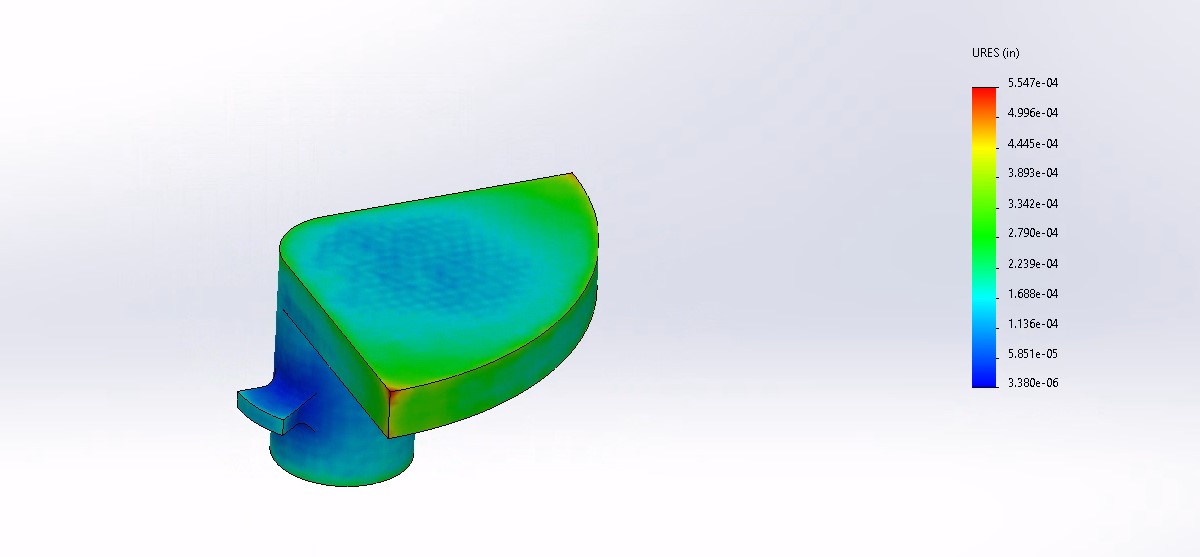 Thermal analysis ran in Solidworks.
Range from 0-100C
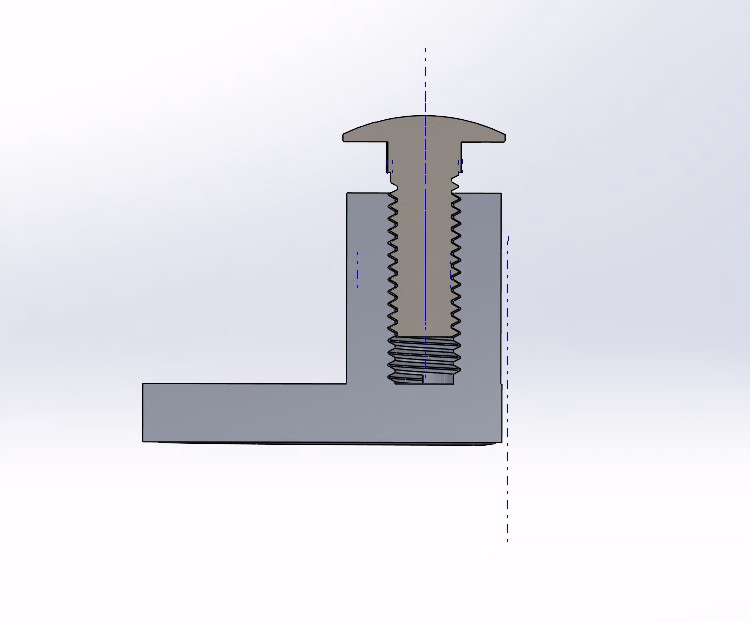 Figure 30: Deformed Latch
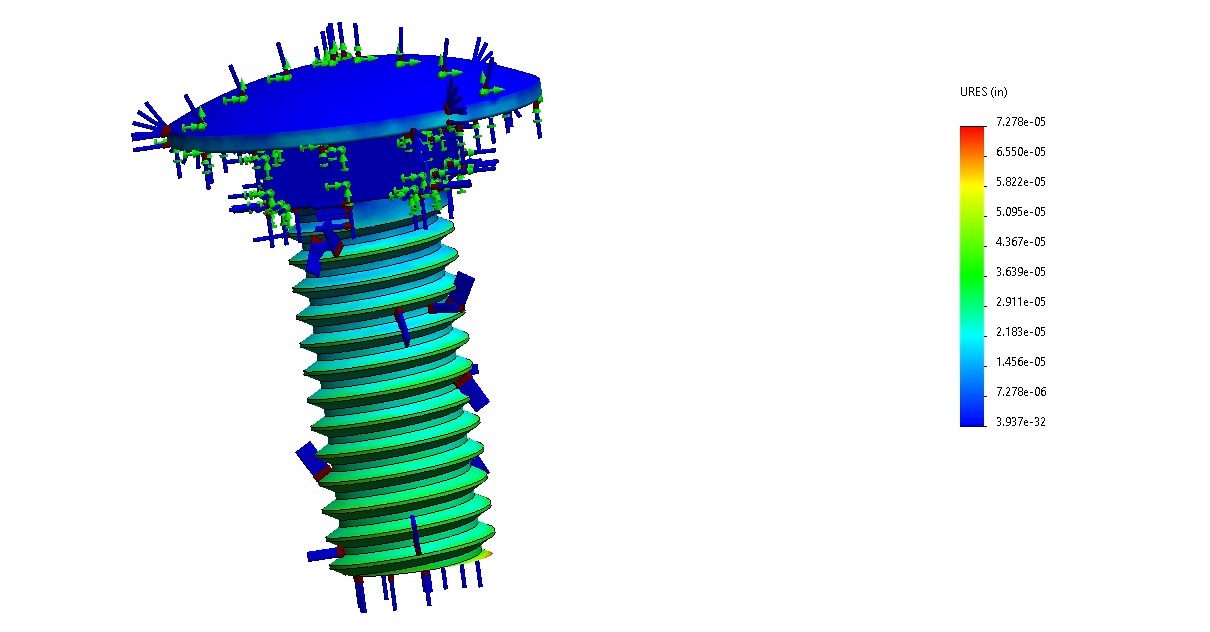 Figure 29: Deformed Latch and Bolt Assembled
Figure 31: Deformed Bolt
Alex 31
Section 4: 
Future Work & Budget
Alex 31
Manufacturing
Work order from NAU Machine Shop.
Continuation of mock prototypes.
CNC Machining using CAM.
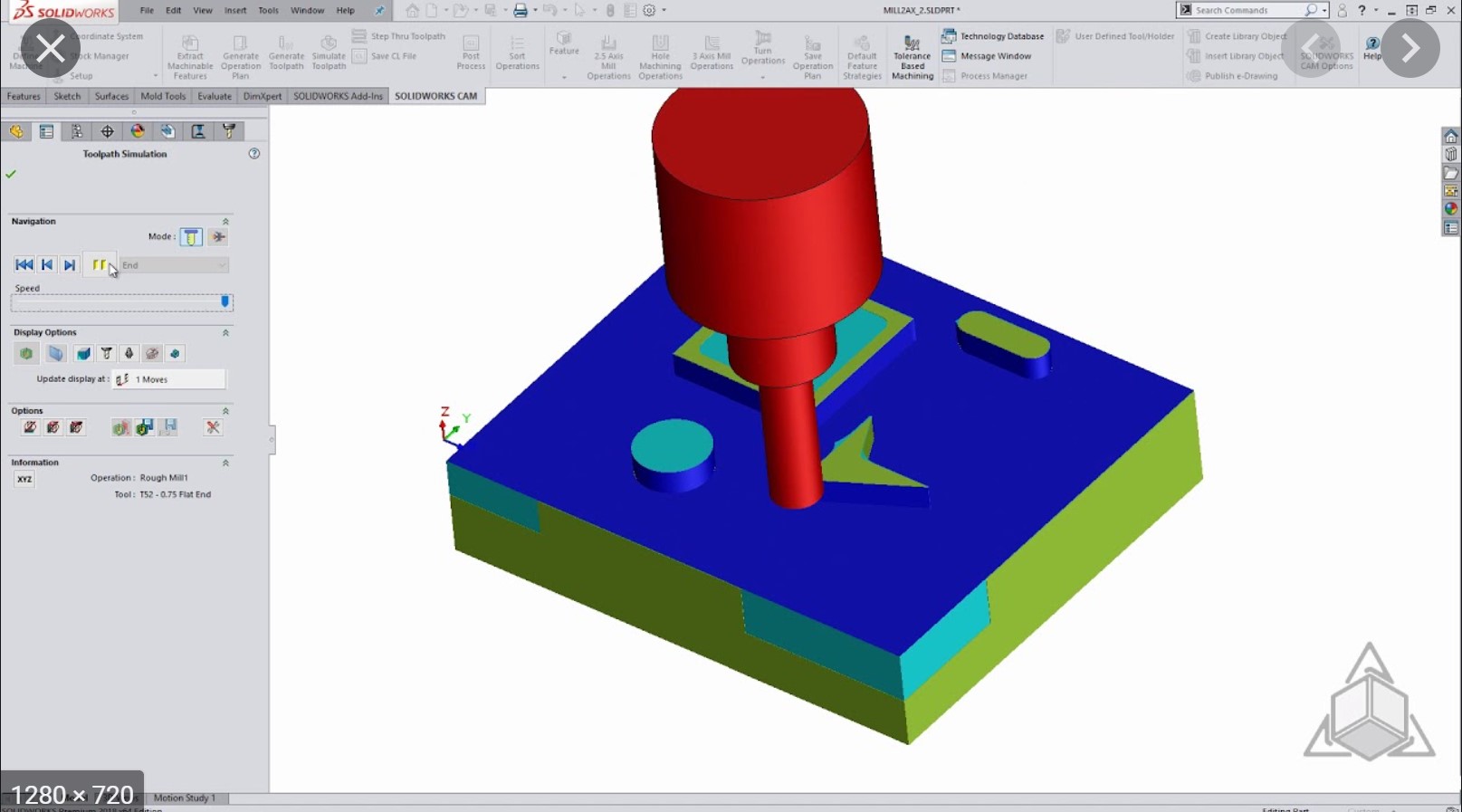 Figure 32: Example of CAM in Solidworks
Alex 33
Temperature Test
Temperature test is to check the threading of the shaft and bolt assembly at various temperatures.
Procedure:
Assemble the mock latch, bolt and screw.
Freeze the assembly for 2-3 hours and remove.
Try to see if the mechanism works as intended.
After, place assembly into an oven to drastically heat it.
Again, see if the mechanism works as intended.
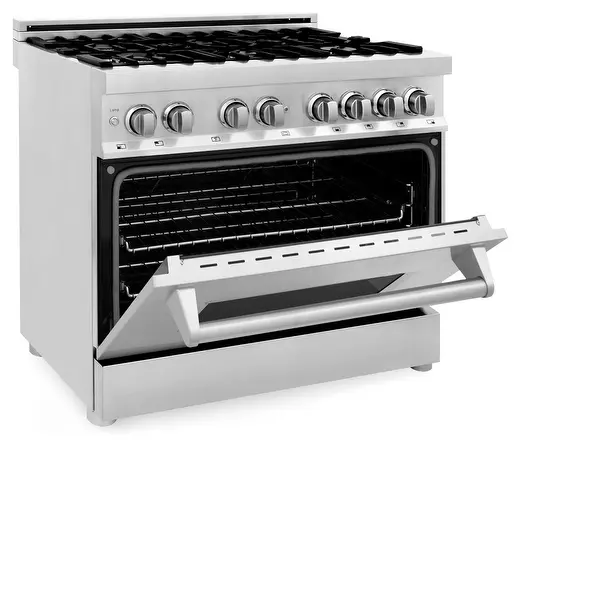 Figure 33: Oven for Heat Test
Jake 34
Load Testing
Considered load testing on threads and shaft deformation.
Consulted Dr. Ciocanel about use of Instron machine for load testing.
Determined that loads are not sufficient to require testing.
Michael 35
Vibration Testing
Shock testing
Product qualification, durability, and reliability via drop tests.
Shaker table at NAU
Professor access to one, but there are potential limitations.
Test configuration: 24 Gs for 9 secs.
Construct our own simulator
Acquire and set up speakers with audio of rocket launches.
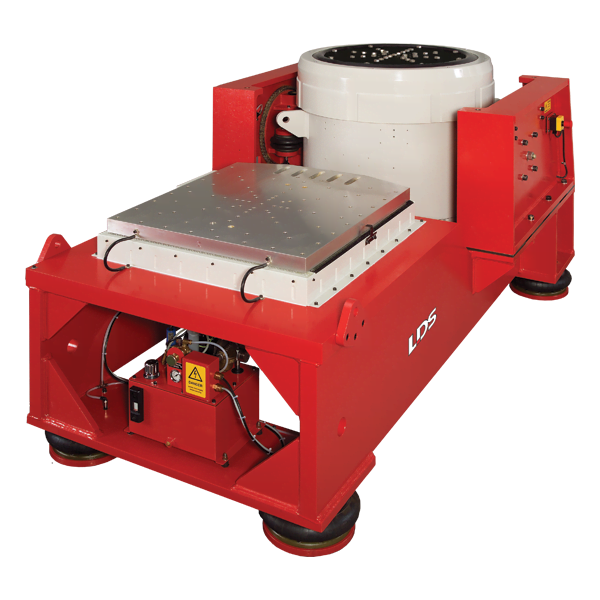 Figure 34: vibration test table.
Andrea 36
[Speaker Notes: From tall building drops
If we can get to the 24Gs then maybe at the machines max, or one that matches the frequency in such a way that it will be comparable. In scale
Sound profile to get relatively close to simulate launch-induced vibration
Frequency ranges
Force rating and stroke]
Testing Jig
Wooden frame constructed with Home Depot supplies
Used to simulate the exterior of rocket for full scale testing
Designed to be constructed with 2x4's and 4x4's
Detachable aluminum exterior plates to simulate various faring thicknesses
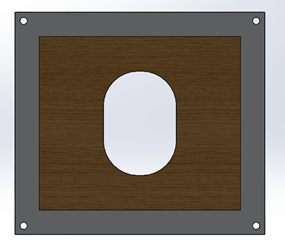 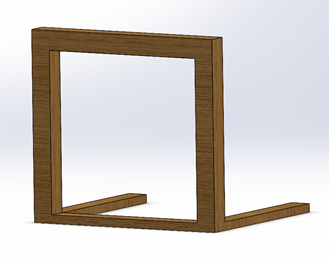 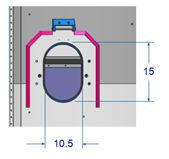 Figure 35: Wooden Frame
Figure 36: Detachable "Fairing"
Figure 37: Opening Hatch Dimensions
Sam 37
Bill of Materials
Table 10: Bill of Materials
Tim 38
Budget Planning
Table 11: Budget Planning
The left-over money will serve as a cushion for any unexpected costs from now until the final product is delivered.
Tim 39
Schedule
Table 12: Tentative Schedule
Resolve action items discussed in CDR
Finish full scale manufactured prototype
Complete and run test jig to confirm device’s functionality
Finish heat testing and vibrations testing
Manufacture final product
Tim 39
References
[1]	“Antares Rocket,” Northrop Grumman. [Online]. Available:      	https://www.northropgrumman.com/space/antares-rocket/. [Accessed: 19-Sep-	2020].
[2]	“Northrop Grumman Cargo Launch to the Space Station from 	NASA Wallops - YouTube.” [Online]. 	Available: https://www.youtube.com/watch?v=tQW_2qtBDfY. [Accessed: 12-	Oct-2020]. 
[3]	 “Pegasus Rocket – Northrop Grumman.” [Online]. Available: 	https://www.northropgrumman.com/space/pegasus-rocket/. [Accessed: 17-Oct-2020].
[4] 	ASM Material Data Sheet. [Online]. Available: 	http://asm.matweb.com/search/SpecificMaterial.asp?bassnum=MQ304A [Accessed: 12-Nov-2020]. 
[5] Budynas, Richard G, J K. Nisbett, and Joseph E. Shigley. Shigley's Mechanical Engineering Design. New York: McGraw-Hill, 2011. Print.
[6] “Definitive Guide to Tormach Hacks, Upgrades, and Modifications.” [Online]. Available: https://www.cnccookbook.com/tormach-upgrades-hacks-modifications/. [Accessed: 11-Nov-2020].
[7] “(6) Protolabs: Overview | LinkedIn.” [Online]. Available: https://www.linkedin.com/company/proto-labs/. [Accessed: 11-Nov-2020]. 
[8] “Aluminum Honeycomb Panels,” McMaster-Carr. [Online].  Available: https://www.mcmaster.com/aluminum-honeycomb-panels/. [Accessed: 11-Oct-2020]. 
[9] “Aluminum stock” MetalsDepot. [Online]. Available: https://www.metalsdepot.com/aluminum-products/aluminum-square-bar.
[Accessed: 11-Oct-2020].
[10] MetalsDepot® - T304 Stainless Steel Square Bar. [Online]. Available: https://www.metalsdepot.com/stainless-steel-products/stainless-steel-square [Accessed: 11-Nov-2020]. 
[11] 7075 Aluminum: Get to Know its Properties and Uses [Online]. Available:https://www.gabrian.com/7075-aluminum-properties/ [Accessed: 23-Feb-2021]
[12] Materials engineering. (2012, June 02). Retrieved February 24, 2021, from http://www.substech.com/dokuwiki/doku.php?id=stainless_steel_aisi_304
40
Appendix A: ESD Information
Electrostatic Discharge is created by rubbing insulative materials against another, cause electrons to build up in on material.
Electron buildup can cause sudden charges to arc across materials and potentially damage sensitive electronics.
This is avoided when using conductive materials attached to a ground.
In the current design, all parts are made of conductive metals, and all parts have electrical paths to the fairing, which is used as the ground.
42
Appendix B: BOM
BOM
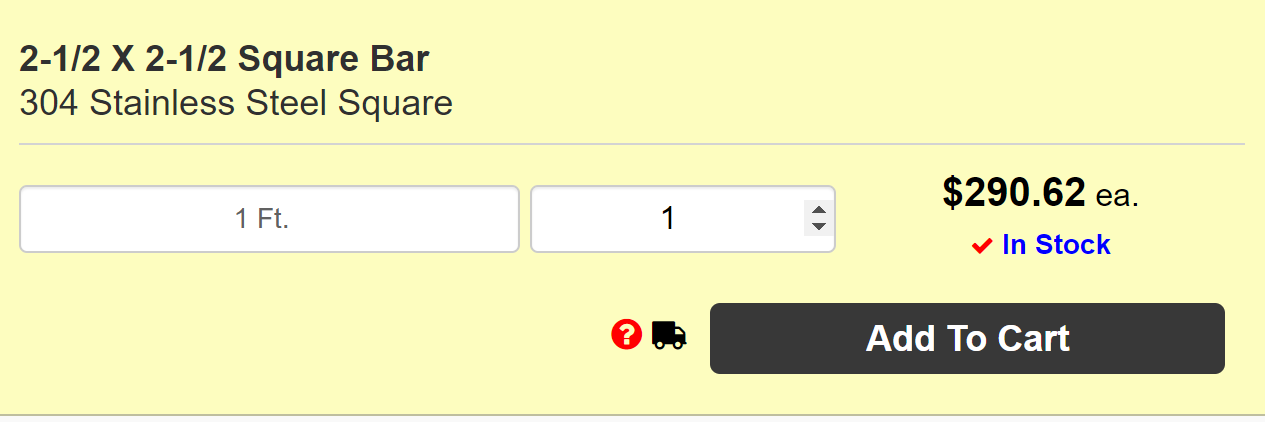 43
Appendix C: QFD
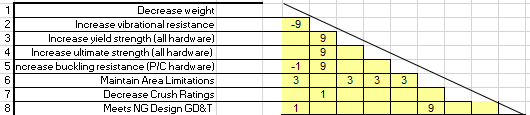 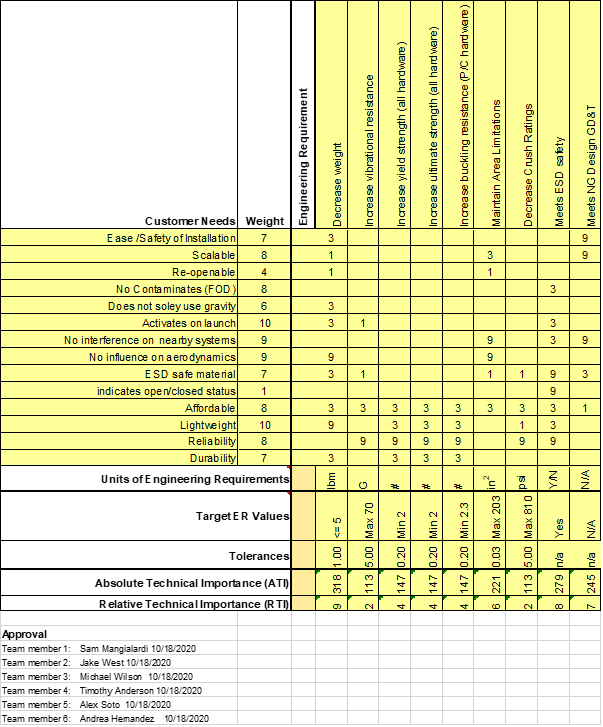 43
Appendix D: Old Thickness of Latch Analysis
Table  9: Latch Analysis [7]
Latch Thickness= .3in
Factor of Safety, Yield = 1.65
Factor of Safety, Ultimate= 3.89
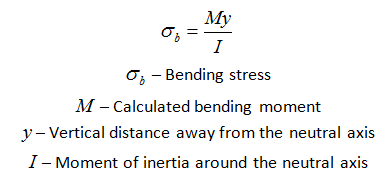 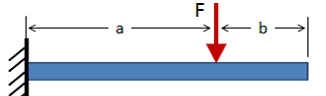 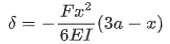 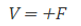 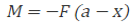 Figure 49: Cantilever Beam Representing Latch
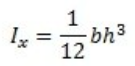 44
Figure 17: Rubber Bumper
Appendix E: Torsion Spring Analysis
Figure 52: Torsion Spring [8]
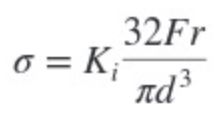 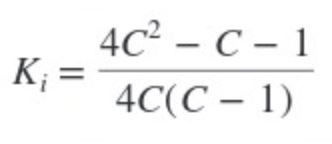 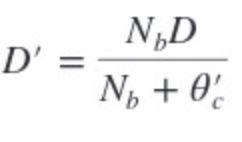 45
Concept Evaluation
Table 6: Pugh Chart
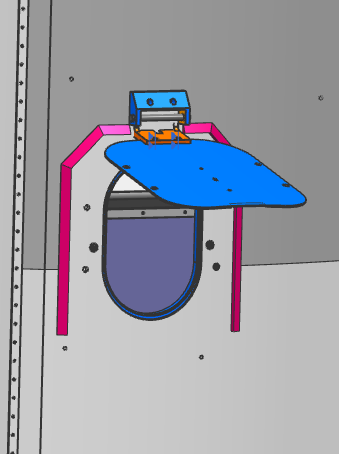 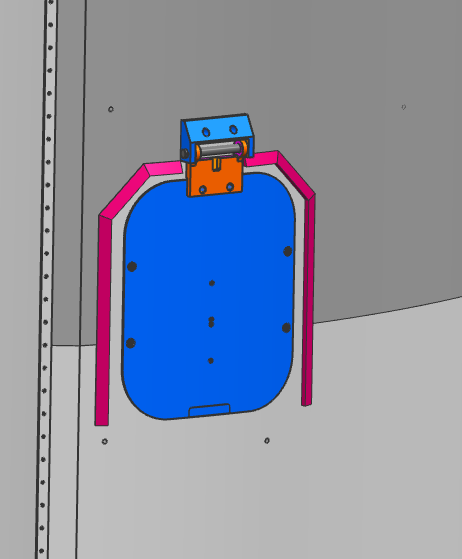 Figure 33: Datum Opened
Figure 34: Datum Closed
Sam 46
[Speaker Notes: Pugh chart to compare the 3 previous designs 
   Sliding /exterior /interior hinge/ twisting latch
Quantitative approach
Datum: current design used on the rocket]
Concept Evaluation Cont.
Table 7: Decision Matrix
Sam 47
[Speaker Notes: finalized a consensus on the criteria to analyze. Determined the weighted values   (12 16 20 etc.) 
then scored each design in a QUANTITATIVE manner in relation to
safety 1.6 Yield min, 2 for Ult, for metallic hardware. And composite: 2 ult min and 2.3 buckling min
vibrational effects 70Gs
pressure limitations considerations: 7.5psi in flight and 810psi compressive stress

Dimensions 203in^2 max
total cost/budget$8000

Feasibility to back up the decisions

Weak aspects...
Brainstormed how /if weak points could be improved 
 
from our top 3 designs they ultimately were ranked x=1    y=2  z=3]
Appendix F: Threads Analysis
Figure 52: Torsion Spring [8]
48